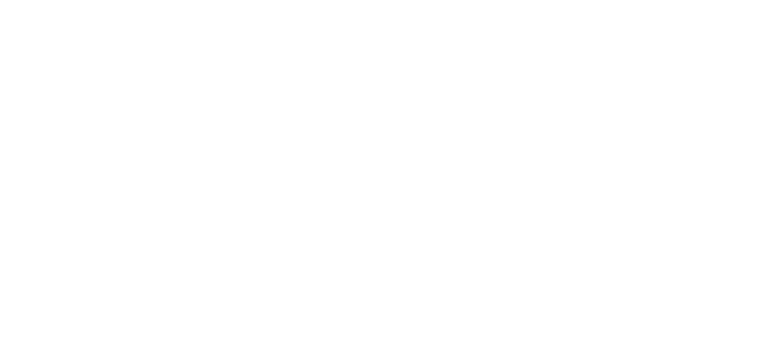 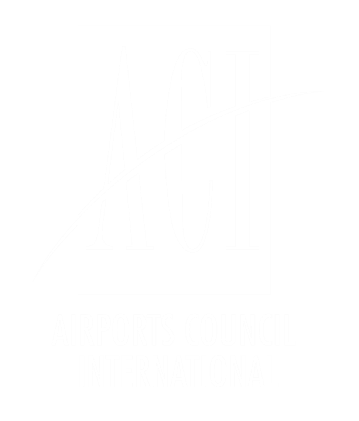 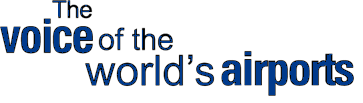 Jomo Kenyatta International Airport
Service Quality Survey Findings

Q1 FY 2023-24
JKIA- Airport Performance Q1 FY2324
Overall Satisfaction: 3.71
Arrival at
the Airport
3.81
Shopping/
Dining
3.28
Throughout 
the Airport
3.69
Overall Experience by Emotional State
Overall Satisfaction 
by Traffic Type
Category Scores
Security Screening
3.77
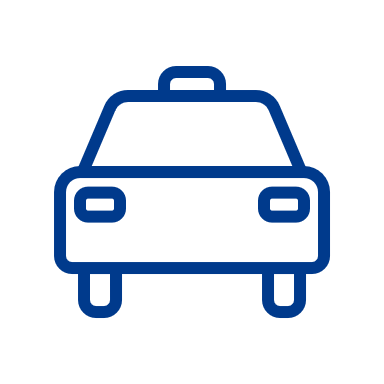 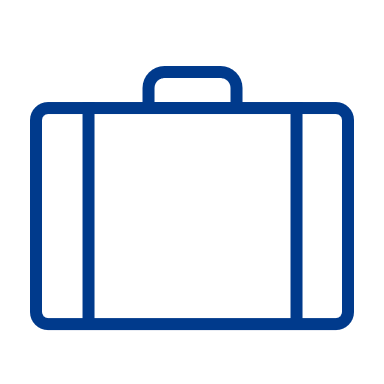 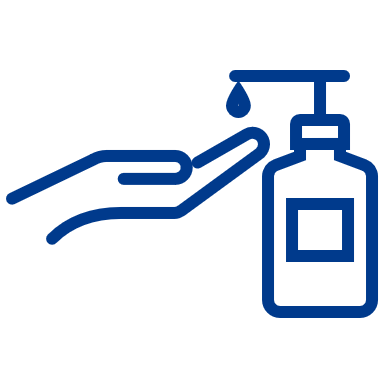 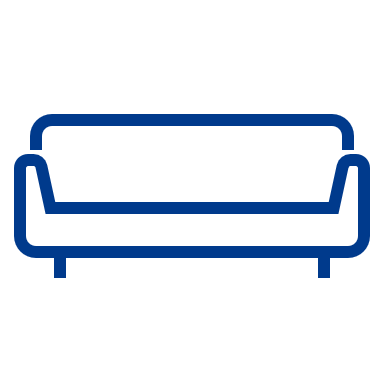 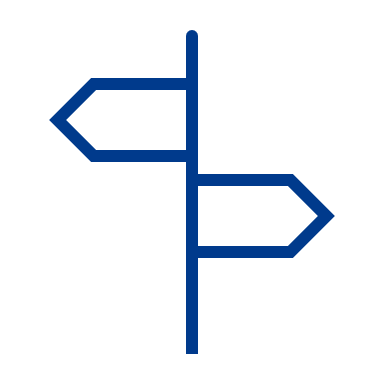 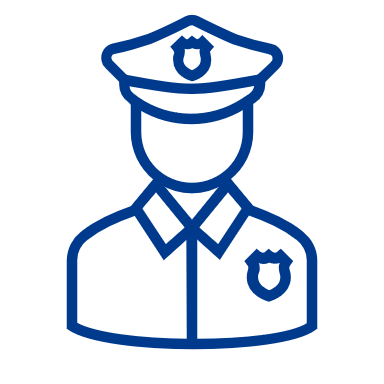 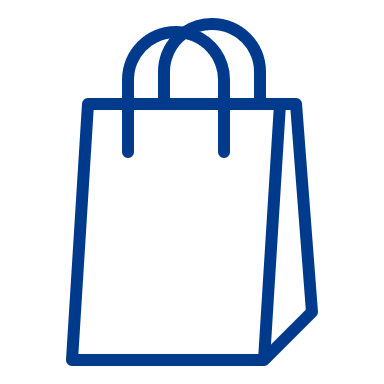 Border/
Passport Control
3.92
Airport
Atmosphere
3.80
Check-in
3.84
Gate Areas
3.73
* Includes Transborder / Schengen Traffic
Passenger 
Emotions
Overall Satisfaction 
by Reason to Travel
ASQ Indexes
Ease of Travelling 
Index
3.85
Waiting Time 
Index
3.69
Staff 
Index
3.88
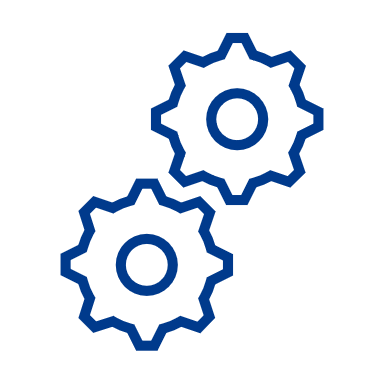 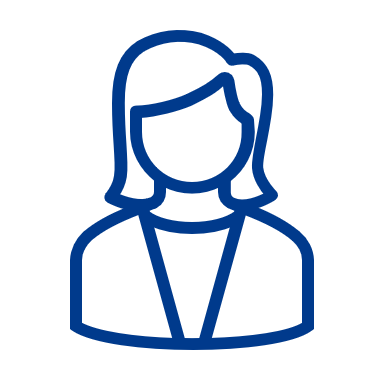 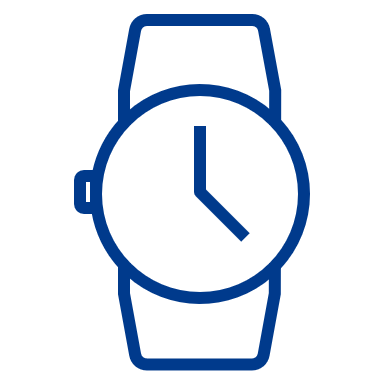 2
Methodology
ACI ASQ Departures is a benchmarking programme measuring passengers’ experience while they are at the airport.







The ASQ Survey’s main objective is to provide the participating airports with the research tools and consumer insights to better understand passengers’ views with respect to the overall journey at the airport:
How passengers rate an airport’s services
How an airport compares to others around the world by traffic type, size, region, etc.
Which aspects are of particular importance for a specific airport
How does the satisfaction impact passengers’ emotional state and experience
How passengers’ perceptions and priorities are evolving over time
In today’s competitive world, providing a service is not enough. Consumers are expecting an experience. 
Service quality is about customers evaluating the quality of each step required to deliver a service.
Customer experience is about what customers feel and remember of the service quality delivered.
3
Passenger Profile
Demographics
Age
Group Composition
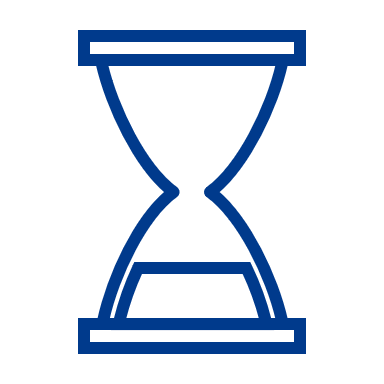 Gender
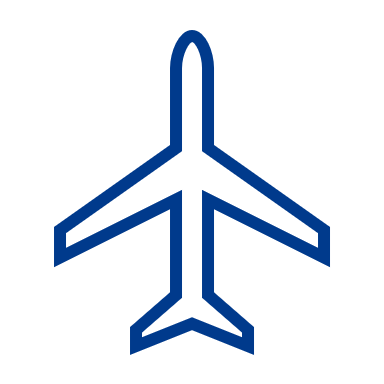 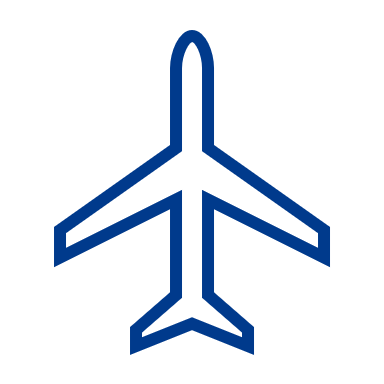 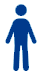 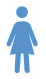 59%
40%
Male
Female
63%
9%
23%
1%
3%
4%
1%
Return Trips
(Past 12 Months)
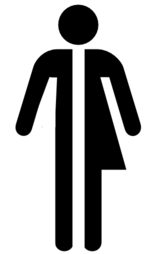 Other
5
Travel Behavior
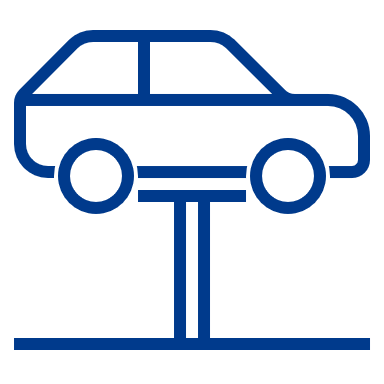 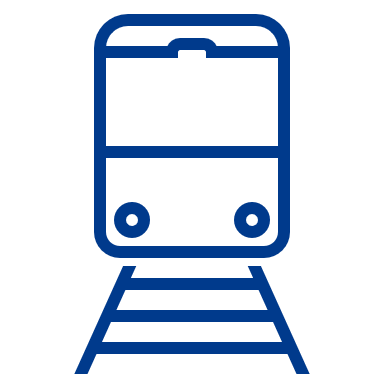 Mode of Transportation
Parking Usage
Used
Not used
47%
53%
Arrival Before Departure Time / Duration of the Connection
Mode of Check-in
13%
5%
4%
20%
24%
34%
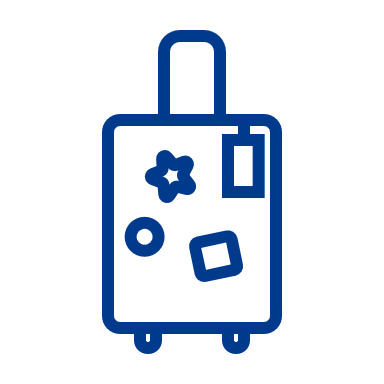 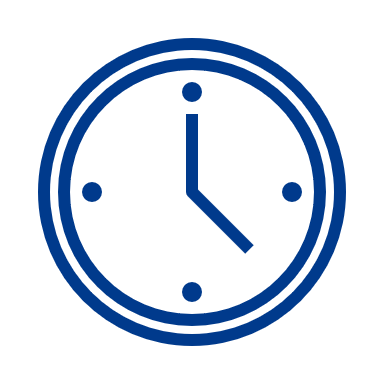 6
Travel Profile
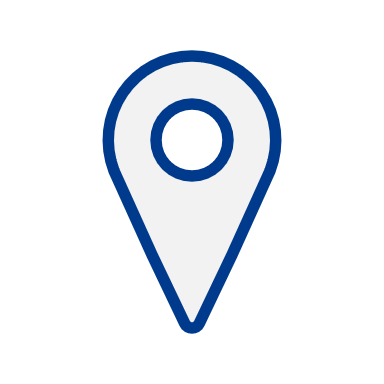 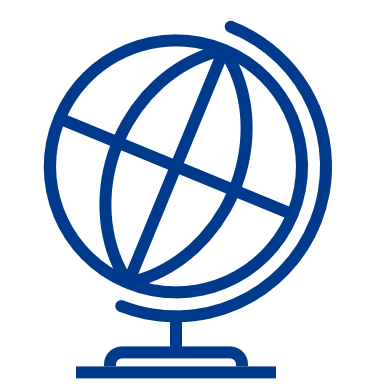 Traffic Type
Passenger Destination by Region
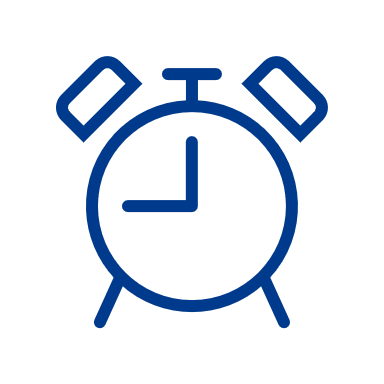 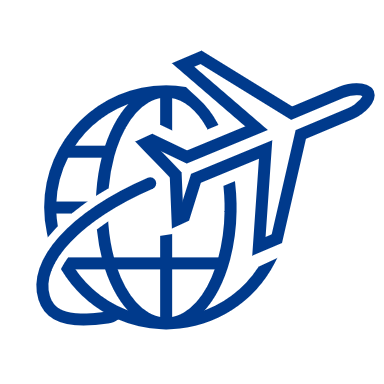 Connection
Main Reason for Travel
Flight Status
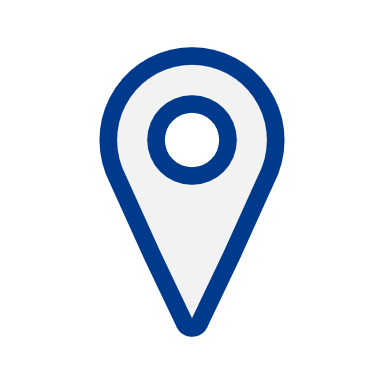 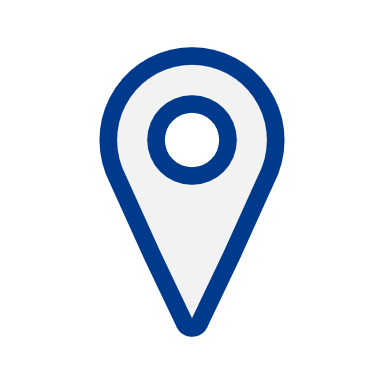 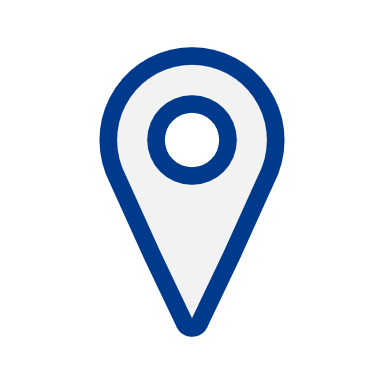 27%
31%
42%
Direct flight
Connecting
On time
Delayed
19%
69%
11%
52%
48%
Did not know
7
Traffic Type
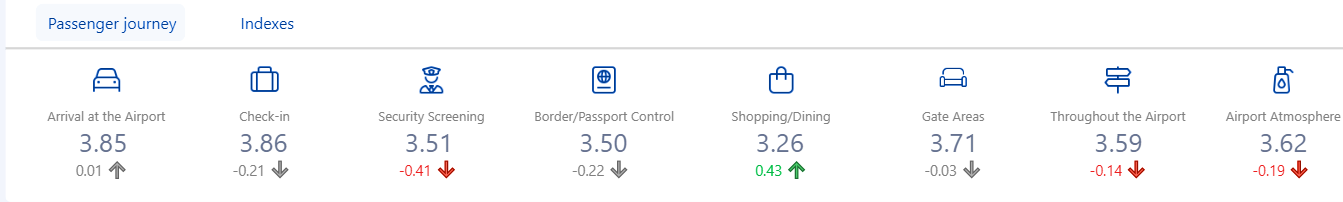 Domestic
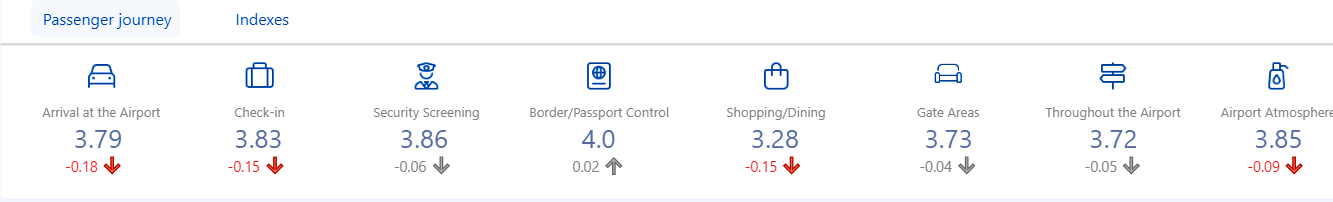 International
8
Reason for Travel
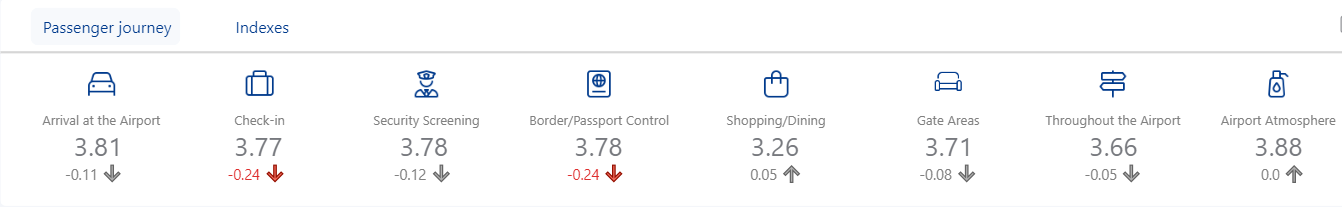 Business
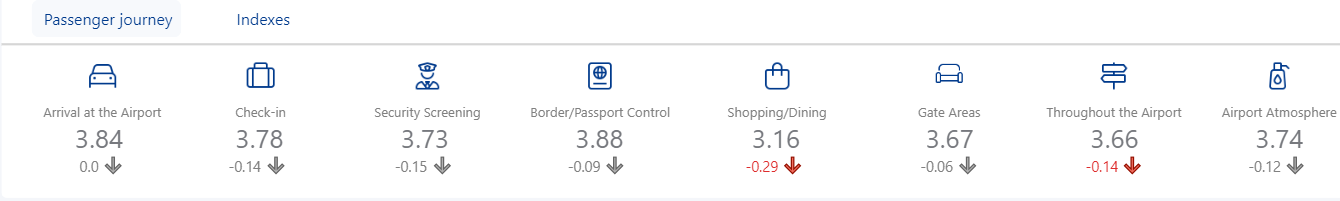 Leisure
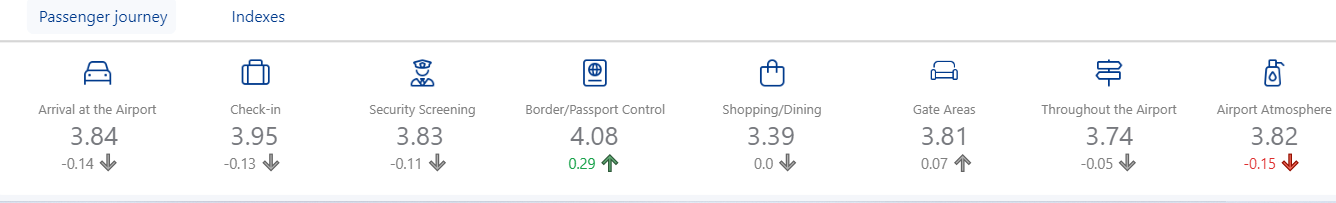 Personal
9
Connection
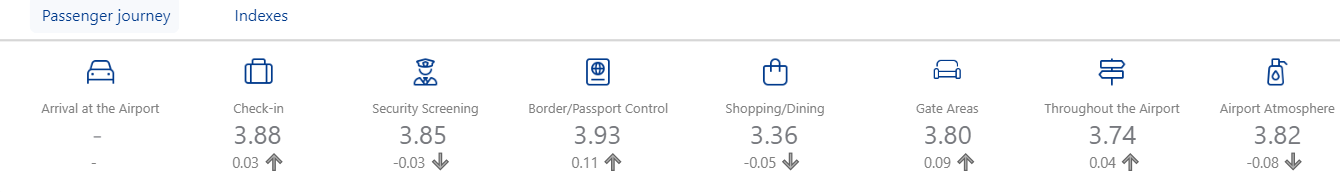 Connecting
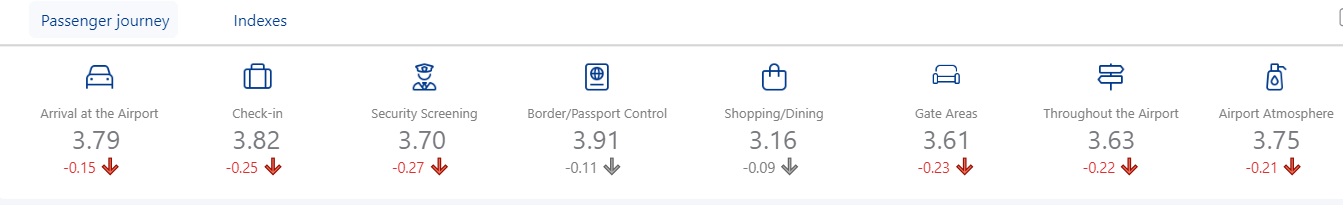 Direct flight
10
Terminal
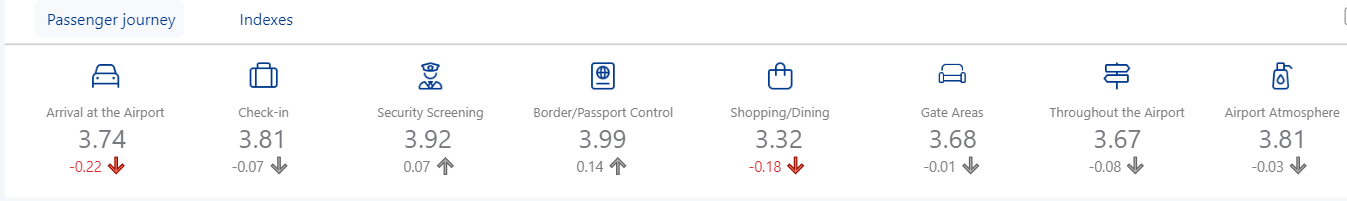 1A
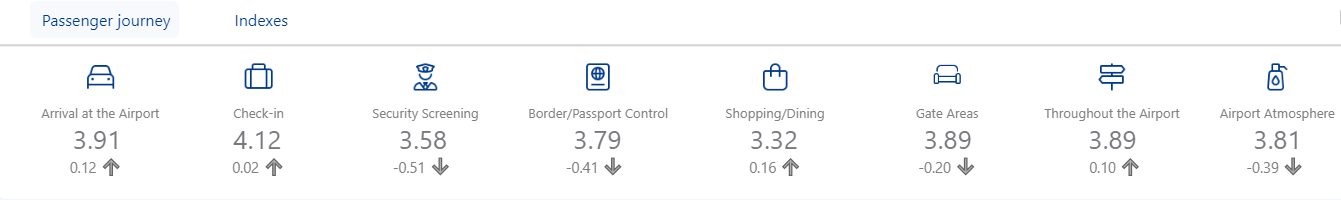 1B
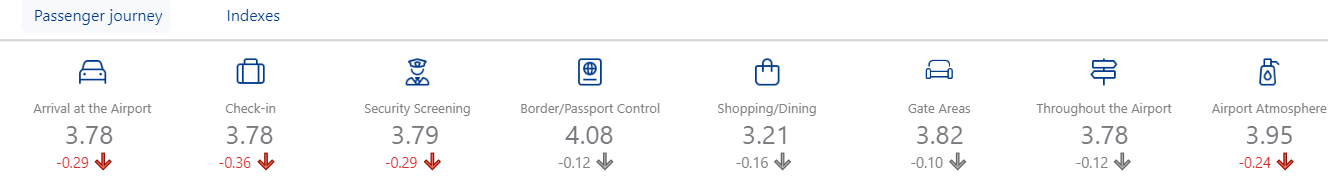 1C
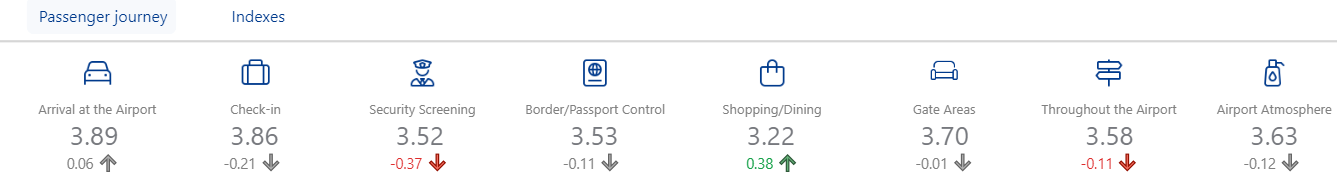 1D
11
Airport Crowdedness
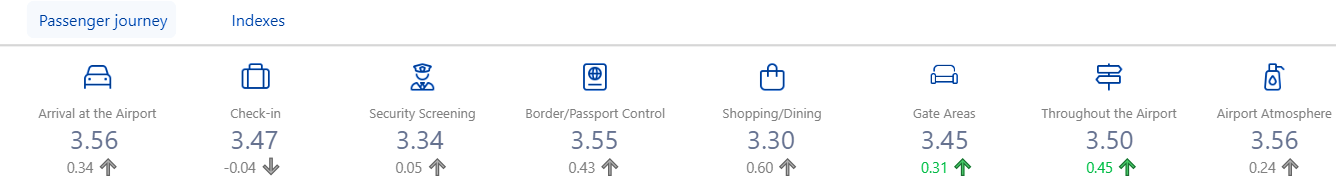 Crowded
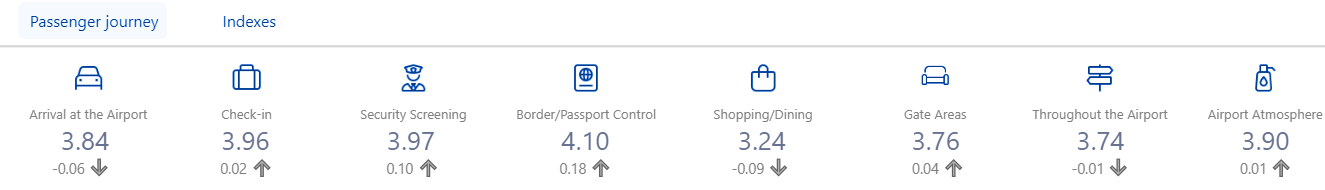 Not Crowded
12
Airport Performance
Overall Satisfaction by Segments
Overall Satisfaction
Overall Satisfaction by:
14
Passenger Emotions & their Impacts
Impacts of Emotions on Evaluation
Average (out of
5-pt scale)
Impact on Overall Experience
Overall Experience by Emotional State
Not at all
Not at all
Not at all
Not at all
Not at all
Extremely
Extremely
Extremely
Extremely
Extremely
3.92
Overall Satisfaction by Emotional State
(-0.01)
3.93
15
Perception of Crowd by Segments
Perception of Crowd
Average (out of 5-pt scale)
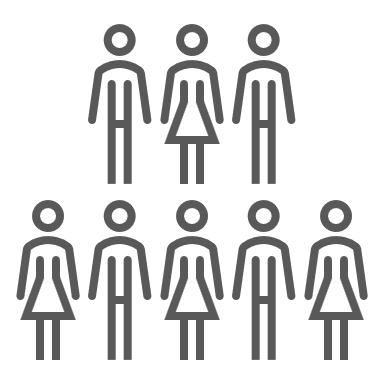 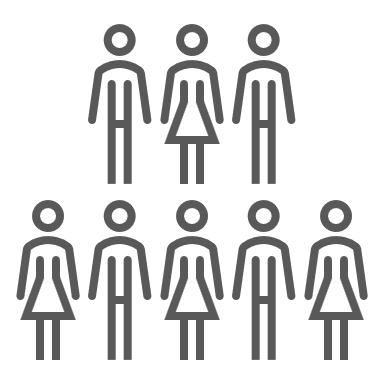 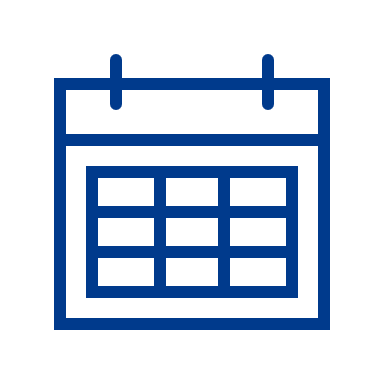 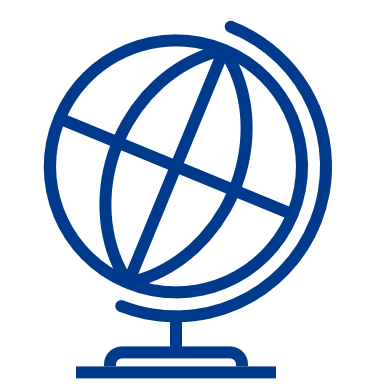 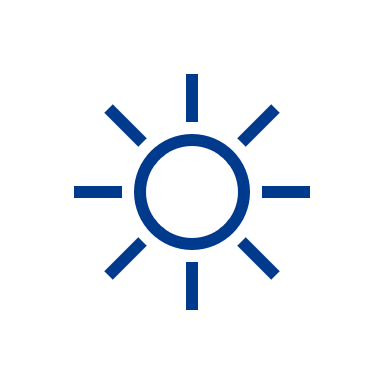 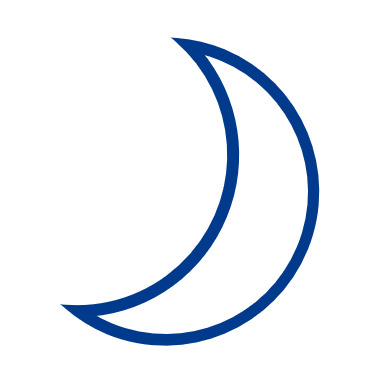 16
JKIA – Airport Performance FY2023/24
Average (out of 5-pt scale)
17
ASQ Indexes & Service Quality Items
Average (out of 5-pt scale)
18
Most Important Service Quality Items
Top 5 Most Important Items
Satisfaction with these Service Items
Wi-Fi service quality
1
32%
Ease of going through security screening
2
19%
Base: (n=400)
Restaurants/bars/cafés
3
18%
Ease of getting to the airport
4
15%
Comfort of waiting at the gate areas
5
15%
The figure presents the proportion (%) of respondents who mentioned the item amongst the most important items based on their experience at your airport. Because respondents were able to select several items, the total of mentions may exceed 100%.
The figure presents the average (out of 5-pt scale) for the items identified as important amongst all of the respondents who have rated the item.
19
Trend in Service Quality
Overall Satisfaction Trend
Average (out of 5-pt scale)
21
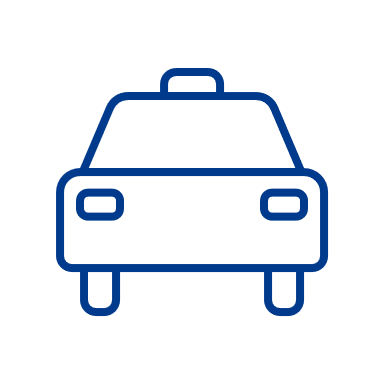 Arrival at the Airport
Average (out of 5-pt scale)
Q1 2023
Q3 2023
Q3 2022
Q4 2022
Q2 2023
22
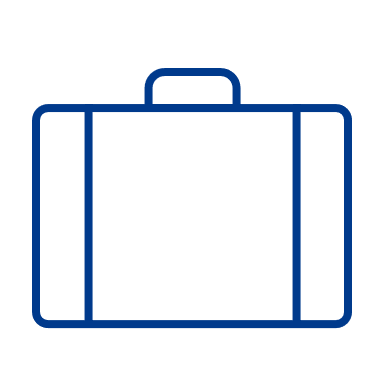 Check-In
Average (out of 5-pt scale)
Q3 FY2223
Q1 FY2324
Q1 FY2223
Q2 FY2223
Q4 FY2223
23
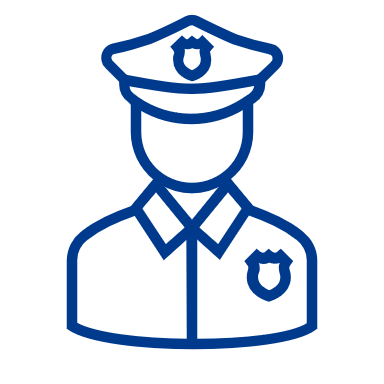 Security Screening
Average (out of 5-pt scale)
Q3 FY2223
Q1 FY2324
Q1 FY2223
Q2 FY2223
Q4 FY2223
24
Border/Passport Control
Average (out of 5-pt scale)
Q3 FY2223
Q1 FY2324
Q1 FY2223
Q2 FY2223
Q4 FY2223
25
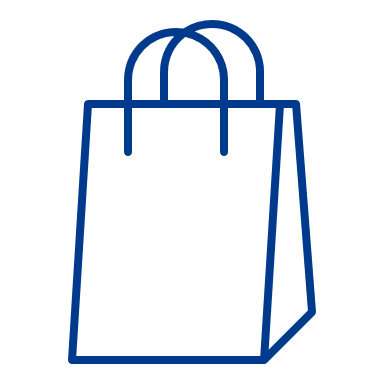 Shopping/Dining
Average (out of 5-pt scale)
Q3 FY2223
Q1 FY2324
Q1 FY2223
Q2 FY2223
Q4 FY2223
26
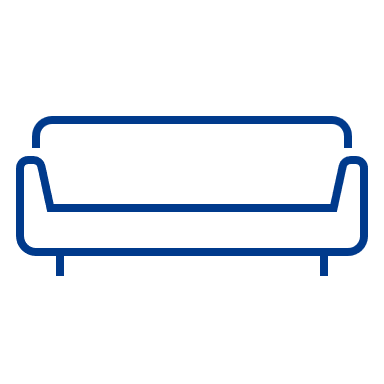 Gate Areas
Average (out of 5-pt scale)
Q3 FY2223
Q1 FY2324
Q1 FY2223
Q2 FY2223
Q4 FY2223
27
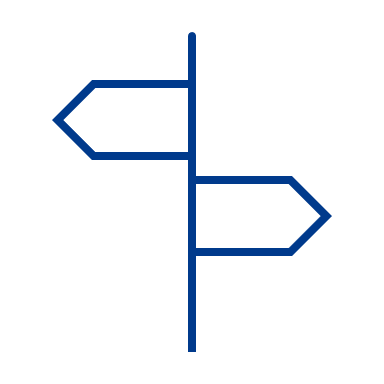 Throughout the Airport (1/2)
Average (out of 5-pt scale)
Q3 FY2223
Q1 FY2324
Q1 FY2223
Q2 FY2223
Q4 FY2223
28
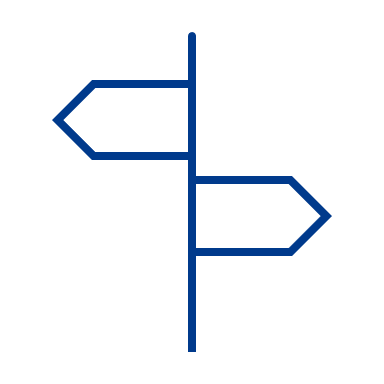 Throughout the Airport (2/2)
Average (out of 5-pt scale)
Q3 FY2223
Q1 FY2324
Q1 FY2223
Q2 FY2223
Q4 FY2223
29
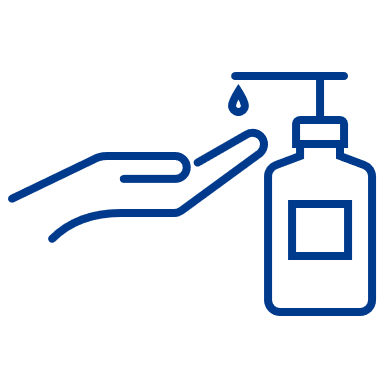 Airport Atmosphere
Average (out of 5-pt scale)
Q3 FY2223
Q1 FY2324
Q1 FY2223
Q2 FY2223
Q4 FY2223
30